Semantic Analysis
By Dr. C.Namrata Mahender
Semantic Analysis
Semantic Analysis
Why need Semantic Analyis?
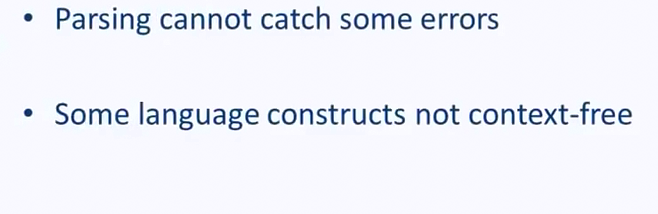 Semantic Analysis
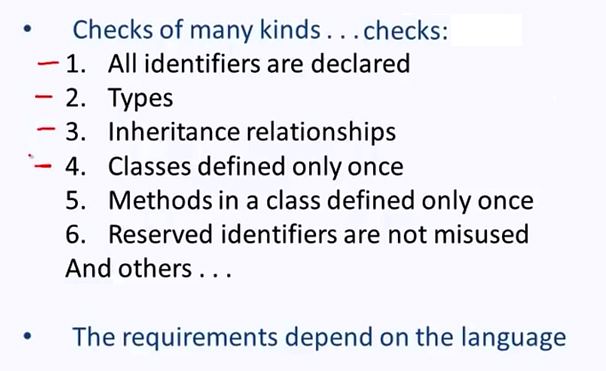 Semantic Analysis(Scope)
Static Scope and Dynamic scope
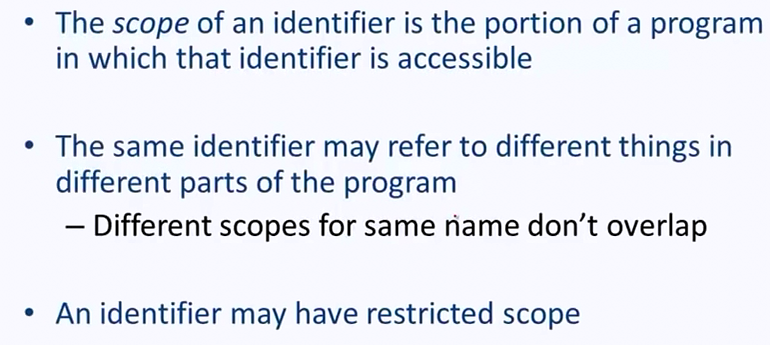